Bonjour
mercredi, le quatre décembre.
Travail de cloche
Que trouvez-vous sous une poule?
Bonjour
mercredi, le quatre décembre.


Marc et Julie
l’aérobique alphabet
la musique
les prepositions
Pourquoi tombons-nous?
Nous tombons pour apprendre comment se lever.
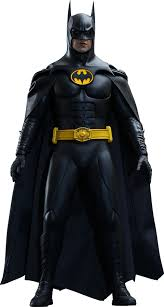 Sommes-nous prêts?

Nous sommes prêts!
Jean-Jacques Rousseau (1712 – 1778) was a citizen of the francophone Republic of Geneva which is now part of Switzerland. His writings greatly influenced the French Revolution.
Marc et Julie
l’aérobique alphabet
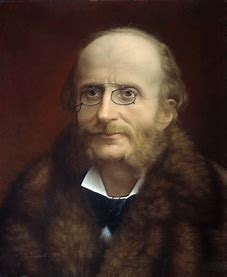 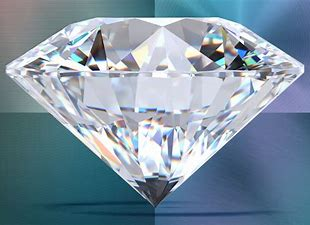 the preposition song
sur
sous
dans 
devant
derrière
à droite
à gauche
avec
Preposition Pictionary
Devoirs
Billet de sortie
Pourquoi la poule a traversé la rue?